INTERMEDIATE PROGRAMMING LESSON
DEBUGGING TECHNIQUES
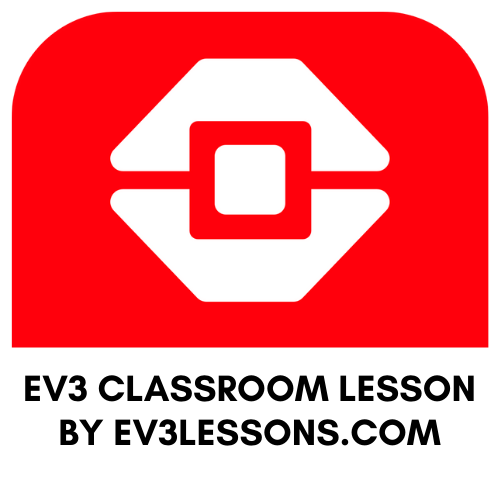 Lesson Objectives
Learn the importance of debugging
Learn some techniques for debugging your code
© 2020 EV3Lessons.com, Last edit 12/24/2019
Why Debug?
Debugging is a useful strategy to figure out where in your program something is going wrong or what went wrong
Once your code starts to become long or complicated (e.g. using sensors), it can become hard to figure out where in the program you are
The following slides show you some ways of knowing where you are in your program or knowing what values your sensors see
You will see that these techniques can be VERY USEFUL to any programmer.
Think of Solution
Re-Test Program
Fix Error
Locate Error
HURRAY!
© 2020 EV3Lessons.com, Last edit 12/24/2019
Different Techniques
Play Selected vs. Button Press
Very similar techniques
Lets you try out smaller portions of code
Play Selected requires bluetooth
Button Press requires some care so you don’t jostle the robot when pressing the button

EV3 Classroom does not have a Play Selected Mode.
Light, Sound and Display
Very similar techniques
Light and Sound are used in the same way
Teams enjoy the sound more and it is easier to identify sometimes
Display Block comes in handy for knowing what block is played if your robot gets stuck and if you want to see the sensor values
© 2020 EV3Lessons.com, Last edit 12/24/2019
Wait For Button Press
To place a Wait for Button Press block in your program, place a wait block into your program
Go to the Sensor Tab and select the Wait for Button block. Choose which button needs to be pressed to continue the program
Place these wait for button presses every block or two close to where the robot is not working correctly 
This can help you pinpoint which block is causing the robot to fail
The robot will stop and “wait for you to press the button”
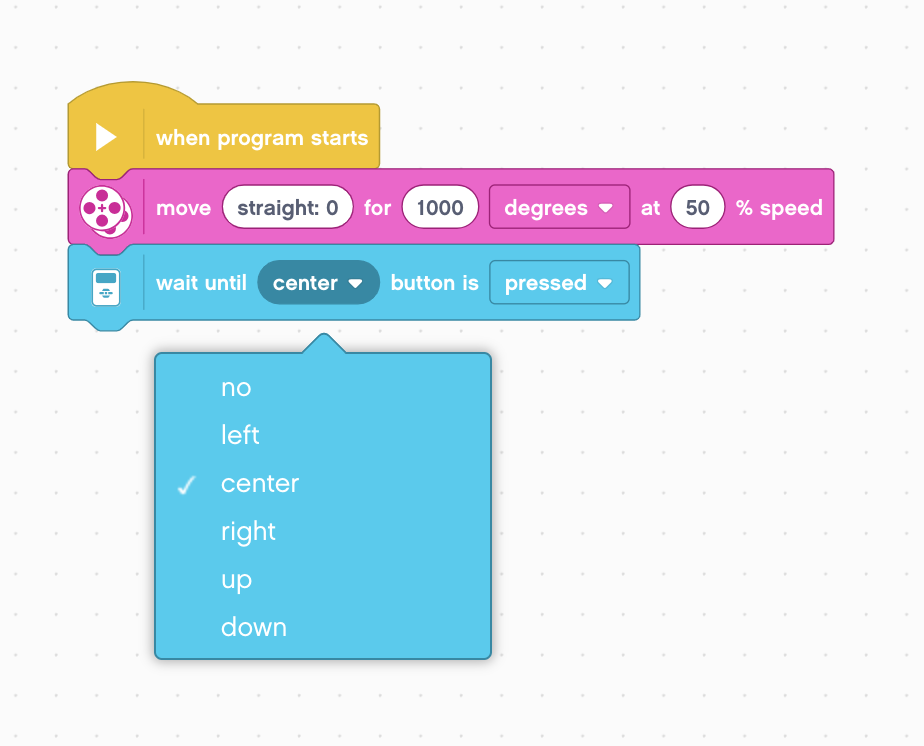 © 2020 EV3Lessons.com, Last edit 12/24/2019
Visual Alerts: Brick Status Light
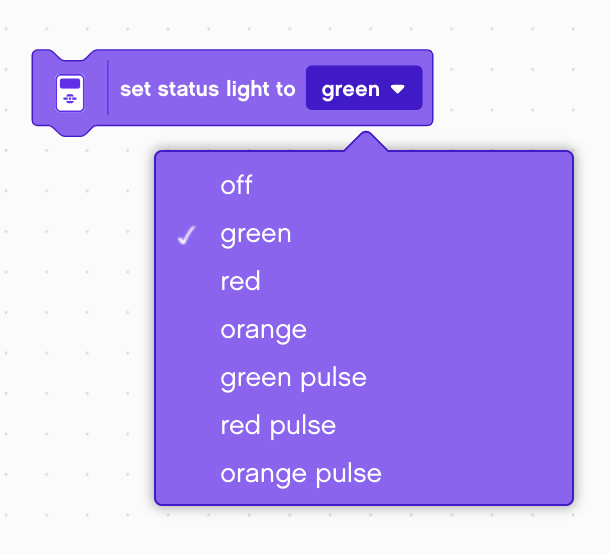 Place these blocks at critical steps in your program
You will then be able to visualize what block is playing and figure out where the error might be
© 2020 EV3Lessons.com, Last edit 12/24/2019
Sound Alerts: Sound Block
You can insert different sounds at intervals (about every 5 blocks or so, and then run the program again while listening for beeps.
These sounds can help you narrow down where in the program something is going wrong.
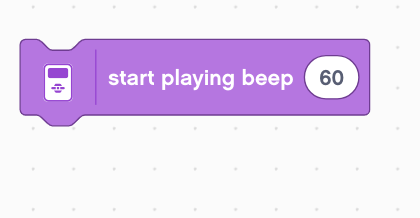 © 2020 EV3Lessons.com, Last edit 12/24/2019
Print to Screen: Display Block
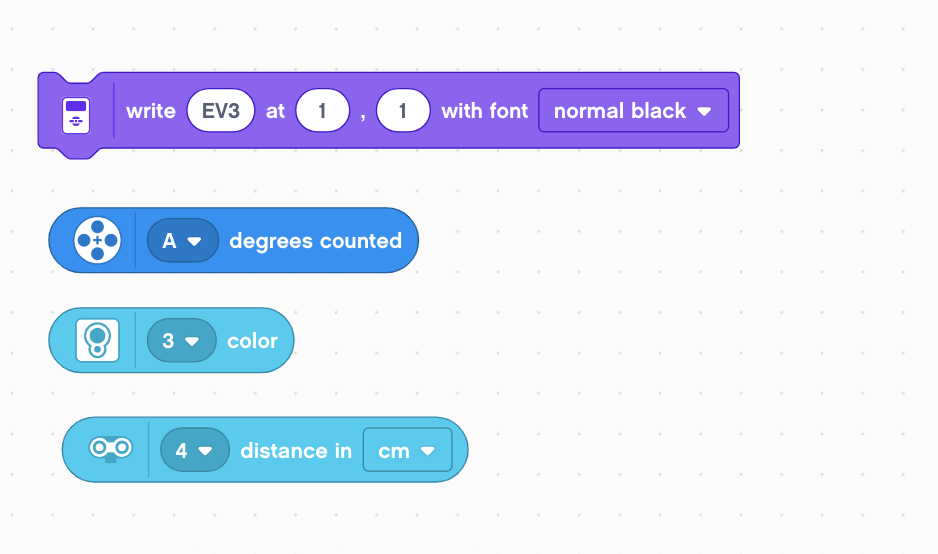 Use a display block to write values to the screen
Replacing the “EV3” with a motor degrees block lets you see how many degrees the motor has moved
Replacing it with a color sensor block lets you see what color the sensor is reading
Replacing it with an ultrasonic block lets you see how far away the object it.
© 2020 EV3Lessons.com, Last edit 12/24/2019
Sample Video on Next Slide
The video on the next slide shows some of the debugging techniques
Wait for button press
Sounds alerts
Brick lights
Sensor readings displayed on brick
© 2020 EV3Lessons.com, Last edit 12/24/2019
Sample Video – Click to Play
© 2020 EV3Lessons.com, Last edit 12/24/2019
Other Methods
Recordings:
You can record your robot with a camera. Then watch the video and observe what went wrong

Comments:
You can also use “comments” to help debug – we add comments to remember what older values were entered into a block.  We watch the robot and then adjust these values
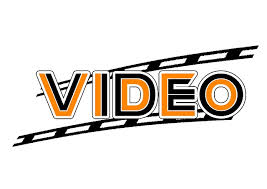 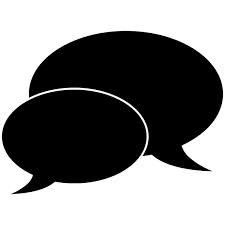 © 2020 EV3Lessons.com, Last edit 12/24/2019
CREDITS
This tutorial was created by Sanjay Seshan and Arvind 
More lessons are available at www.ev3lessons.com
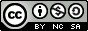 This work is licensed under a Creative Commons Attribution-NonCommercial-ShareAlike 4.0 International License.
© 2020 EV3Lessons.com, Last edit 12/24/2019